صياغة عقود توريد الكهرباء بما يخدم العلاقة بين مقدمي الكهرباء والمستخدمين
ديسمبر 2019
1
2
صياغة عقود توريد الكهرباء بما يخدم العلاقة   بين مقدمي الكهرباء والمستخدمين
قال تعالي في محكم آياته:
               بسم الله الرحمن الرحيم      " يا أيها الذين آمنوا أوفوا بالعقود"    صدق الله العظيم

تعريف العقد وأركانه:
العقد هو توافق إرادتين أو أكثر على احداث أثر قانونى سواء كان هذا الأثر هو إنشاء التزام أو تعديله أو إنهائه.

أركان العقد:
التراضي :  توافق وتطابق إرادتين أو أكثر.
المحل    : وهو العماية القانونية المراد تحقيقها ويشترط ألا يكون مخالفاً للنظام العام أو الآداب.
السبب    : وهو الغرض الذى يقصد المتعاقدين إلى تحقيقه من وراء التعاقد.
وهذا النوع من العقود يسمى العقد الرضائي، أي ذلك العقد الذى يكون فيه مجال للمناقشة والمفاوضة بين الطرفين قبل إبرامه.
3
تابع : صياغة عقود توريد الكهرباء بما يخدم العلاقة   بين مقدمي الكهرباء والمستخدمين
أما عقد الإذعان : فهو ذلك العقد الذى لا يمكن تعديل أي بند من بنوده أو المفاوضة بشأنه بين طرفي التعاقد، وبالتالي إما أن يقبله الطرف الآخر على ما هو عليه أو يرفضه.
وتعتبر عقود توريد الكهرباء والمياه والغاز والاتصالات من قبل عقود الإذعان التي يذعن (يقبل) فيها الطرف الآخر لإرادة الطرف الأول فهو عقد يعد سلفاً بشروطه، والمتعاقد الآخر ليس له حقاً في تعديلها.
والطرف القوى في عقد الإذعان غالباً ما يكون محتكراً للسلعة أو الخدمة.
وتوقيع الطرف المذعن على عقد الإذعان يعتبر رضاء منه بكافة بنود العقد ولا يمكنه التنصل منه.
4
أنماط العقود التي تقوم شركات الكهرباء بصياغتها وتوقيعها مع عملائها:
عقد توريد طاقة كهربائية.                                  ــ  عقد استخدام الشبكة الكهربائية.
عقد شراء طاقة كهربائية.                                  ــ عقد ارتباط بالشبكة الكهربـــائية.
عقد تبادل طاقة كهربائية.            ــ عقد تشغيل وصيانة لمحطة محولات وخطوط الربط.
عقد تغذية كهربائية احتياطية أو تكميلية.                  ــ عقد إنشاء شبكة كهربائية داخلية.
عقد إنشاء محطة محولات جهد فائق / عالي، خطوط الربط (تسليم مفتاح).
عقد إشراف على تنفيذ محطة محولات جهد فائق وعالي، خطوط الربط.
5
تعريف عقد توريد الطاقة الكهربائية:
هو اتفاق بين طرفين تتعهد فيه شركة الكهرباء المختصة بتوريد الكهرباء على جهد التغذية إلى الطرف الثاني مقابل الحصول على مقابل نقدي منه ويعتبر عقد توريد الطاقة الكهربائية من قبل عقود الإذعان.
6
الخلفية التشريعية لإعداد وصياغة عقد توريد الطاقة الكهربائية في مصر:
قانون الكهرباء ولائحته التنفيذية.
اللائحة التجارية الموحدة لشركات توزيع الكهرباء.
كود قواعد توزيع الكهرباء.
دليل قواعد توصيل التغذية الكهربائية للمشروعات الاستثمارية، والمنشآت السكنية.
الاشتراطات العامة لتراخيص توزيع وبيع الكهرباء.
7
أنواع عقود توريد الطاقة الكهربائية:
عقد توريد الطاقة الكهربائية على الجهود الفائقة والعالية.
عقد توريد الطاقة الكهربائية على الجهد المتوسط.
عقد توريد الطاقة الكهربائية على الجهد المنخفض.
عقد توريد الطاقة الكهربائية للاستخدامات المنزلية.
عقد توريد الطاقة الكهربائية على للمحلات التجارية.
عقد توريد الطاقة الكهربائية للتغذية الاحتياطية أو التكميلية.
 عقد توريد الطاقة الكهربائية بصفة مؤقتة (للإنشاءات / الزينة والاحتفالات).
8
الاعتبارات التي يجب مراعاتها عند صياغة عقود توريد الكهرباء:
تحقيق التوازن بين التزامات كل طرف في العقد.
تحقيق الشفافية التامة عند صياغة بنود العقد.
اختيار الأسلوب السهل والعبارات الواضحة التي لا غموض فيها.
التزام مبدأ الحيادية والعدالة عند صياغة العقد من خلال نموذج عقد موحد.
عدم إدراج أي بند من شأنه وضع شركة الكهرباء في موقف احتكاري.
إعادة النظر في صياغة العقد كل فترة في ضوء ما يسفر عنه التطبيق الفعلي لها، أو بناءً على طلب المشتركين.
9
أهم النقاط التي يجب اتباعها عند صياغة عقود توريد الطاقة الكهربائية:
تاريخ تحرير العقد.
جميع البيانات الخاصة بطرفي التعاقد
أسماء المتعاقدين.
الكيان القانوني لكل منهما.
وصف المكان المورد له الطاقة الكهربائية وملحقاته.
عنوان المكان المورد له الطاقة الكهربائية.
جهد التغذية.
القدرة التعاقدية.
10
تابع : أهم النقاط التي يجب اتباعها عند صياغة عقود توريد الطاقة الكهربائية:
وصف الطاقة الكهربائية الموردة.
مدة سريان العقد، وأسلوب إنهاؤه.
تحديد التزامات طرفي التعاقد.
تحديد قيمة المقابل النقدي للطاقة الكهربائية الموردة.
تحديد مواعيد أداء هذا المقابل.
الشروط الجزائية لمخالفة أحكام العقد.
توقيع العقد.
11
التزامات الطرف الأول : الشركة الموردة للطاقة الكهربائية:
12
التزامـــات الطــرف الثانــي : المشتــــرك:
1.   	توفير حجرة المحولات اللازمة لتغذيته بالكهرباء في حالة طلبها طبقاً للرسومات المعتمدة.
عمل التركيبات اللازمة للحد من أي أضرار كهربائية (الهزات الكهربائية والتوافقيات) التي تعكسها أحماله 
     على الشبكة المغذية له أو على المشتركين الآخرين.
3.  	سداد تكاليف تركيب العدادات وأجهزة القياس.
المحافظة على معامل القدرة بحيث لا يقل عن 0.92 وفى حالة انخفاضه عن 0.72 يلتزم بتركيب أجهزة 
      تحسين معامل القدرة.
5.	  سداد قيمة الفاتورة الشهرية في المواعيد المحددة في العقد.
6. إتاحة خطوط التغذية للشركة لإمداد الغير منها بالكهرباء.
7.	  عدم إمداد الغير بالتيار الكهربائي المورد له والمسجل على عداداته بغير ترخيص من الجهاز.
13
العلاقة التبادلية بين مقدم ومستخدم الكهرباء:
التبادلية: هي قابلية الأخذ والعطاء بين طرفين من خلال علاقات ذات منفعة متبادلة بين طرفين قد تكون هذه المنفعة مادية ملموسة أو معنوية مثل الأفكار والمشاعر والأحاسيس.
يعتبر عقد توريد الكهرباء عقد تبادلي في التزامات الطرفين، أن كل طرف ملتزم تجاه الطرف الآخر على وجه التبادل بما تم الاتفاق عليه سواء من الناحية الفنية أو من الناحية المالية.
14
أولاً: من الناحية الفنية:‌أ.	التزامات شركة الكهرباء من الناحية الفنية:
توريد تيار كهربائي طبقاً لمعايير جودة التغذية العالمية:
جهد تغذية مستقر الحيود به في حدود النسب المتعارف عليها.
تيار كهربائي مستمر بدون انقطاعات.
التردد في الحدود المتعارف عليها عالمياً 50 هرتز.
إدارة وتشغيل وصيانة شبكة توزيع الكهرباء بما يفي بالقدرات المطلوبة للمستهلك في التوقيت المطلوب.
وضع خطط إحلال وتجديد وتدعيم الشبكة للوفاء بالقدرات المطلوبة مستقبلاً للمشترك.
وضع خطط الطوارئ لمواجهة الأحداث الطارئة.
15
أولاً: من الناحية الفنية:‌ب.  التزامات المشترك (المستهلك) من الناحية الفنية:
تشغيل وصيانة شبكته الداخلية.
عمل التركيبات اللازمة (الفلاتر) للحد من أي أضرار كهربائية (الهزات الكهربائية / التوافقيات) التي تعكسها أحماله على الشبكة المغذية له أو على المشتركين الآخرين.
المحافظة على معامل القدرة بحيث لا يقل عن 0.92 من خلال تركيب المكثفات حفاظاً على كفاءة شبكة التوزيع وتخفيضاً لنسبة الفقد.
عدم تركيب أي توصيلات غير قانونية.
توفير الحماية اللازمة للمعدات الخاصة بشبكة التوزيع الموجودة داخل حدود منشأته.
16
ثانياً: من الناحية المالية والتجارية:‌أ.	التزامات شركة الكهرباء من الناحية المالية والتجارية:
توريد وتركيب عدادات للمشترك بمواصفات ذات جودة عالية.
معايرة العدادات المركبة لدى المشتركين للتأكد من دقة تسجيلها.
تغيير العداد على نفقة الشركة في حالة حدوث خلل غير عمدي به
    أو انتهاء عمره الافتراضي.
قراءة العدادات في التوقيتات الدورية المتفق عليها في العقد.
مراعاة الدقة في تسجيل قراءة العدادات.
17
ثانياً: من الناحية المالية والتجارية:‌أ.	التزامات شركة الكهرباء من الناحية المالية والتجارية: (تابع)
إصدار الفواتير والمطالبات بصورة منتظمة في التوقيتات المتفق عليها في العقد.
تحصيل الفواتير والمطالبات خلال الفترة المتفق عليها في العقد.
المحاسبة على استهلاكات المشتركين بالتعريفة المقررة وطبقاً لكود الاستخدام.
سداد حافز مالي في صورة تخفيض في تعريفة بيع الطاقة الكهربائية، في حالة ارتفاع معامل القدرة عن 0.92 وحتى 0.95 (شركات توزيع)، ومن 0.94 حتى 0.97 (شركة النقل) بواقع 0.5 % من السعر لكل 1% ارتفاع في معامل القدرة.
18
ثانياً: من الناحية المالية والتجارية:‌أ.	التزامات المشترك (المستهلك) من الناحية المالية والتجارية:
المحافظة على العدادات المركبة، وعدم القيام بأى عمل من شأنه إحداث أي خلل في تسجيلها.
إخطار شركة الكهرباء عند ملاحظة عدم تناسب الاستهلاك مع القدرات وساعات التشغيل لمعايرة العدادات أو تغييرها.
إتاحة العدادات وأجهزة القياس لمندوبي الشركة لقراءتها وتسجيل الاستهلاكات في المواعيد المتفق     عليها في العقد.
سداد الفواتير والمطالبات في خلال الفترة المتفق عليها في العقد.
سداد غرامة مالية للشركة في صورة زيادة في تعريفة بيع الطاقة الكهربائية في حالة انخفاض معامل القدرة عن 0.92 وحتى 0.82 بواقع 0.5% لكل 1% انخفاض في معامل القدرة، تضاعف لتكون بواقع 1% لكل 1% انخفاض في معامل القدرة في حالة انخفاض معامل القدرة عن 0.82 وحتى 0.72 .
19
ومما لا شك فيه أن وفاء كل طرف من طرفي العقد بالتزاماته التعاقدية سواء من الناحية الفنية أو المالية والتجارية سوف يعود بالنفع على كلا الطرفين بما ينعكس إيجاباً على تحقيق التنمية المستدامة للمجتمع من خلال تشجيع فرص الاستثمار مما يساهم في حل مشكلة البطالة وزيادة الناتج القومي وبالتالي زيادة متوسط دخل الفرد ومن ثم تحقيق  الرفاهية والرخاء للمجتمع.
20
نشكركم على حسن استماعكم
http://www.egyptera.org
http://www.facebook.com/egyptera.official
http://www.twitter.com/OfficialERA
http://www.youtube.com/egypteraofficial
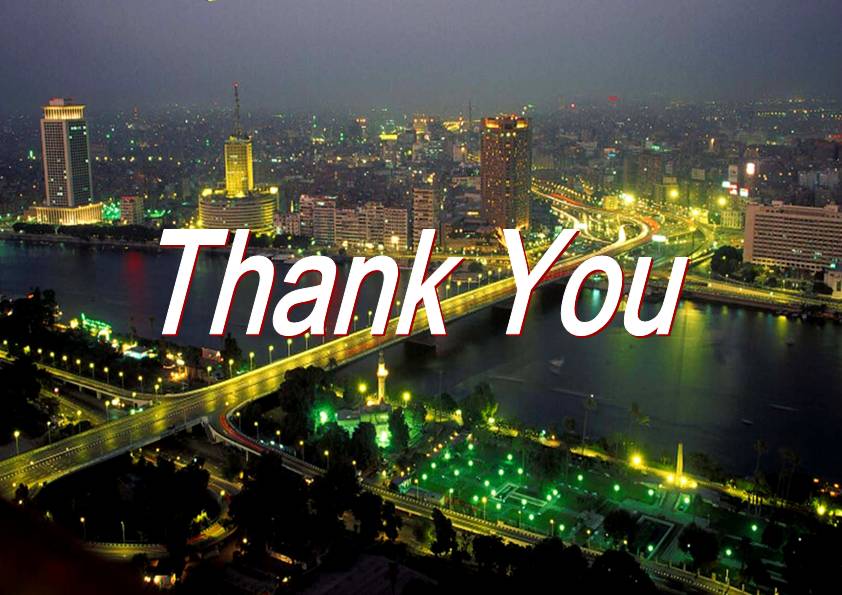 21